Diseño Experimental
Complemento Unidad 3
Tipos de diseño experimental
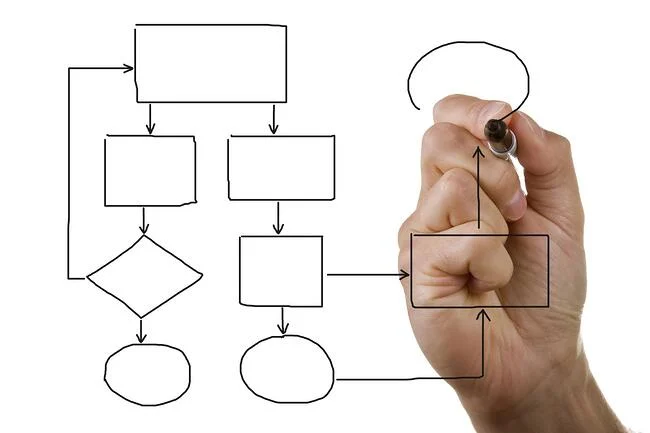 Pre experimentos
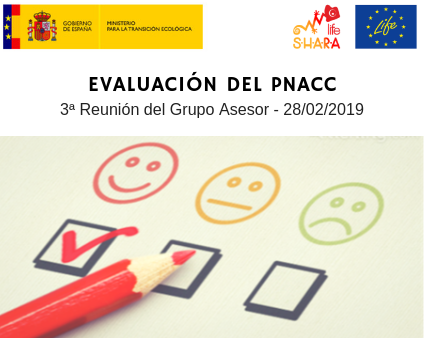 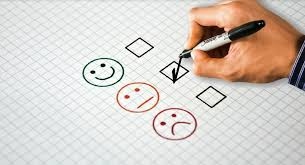 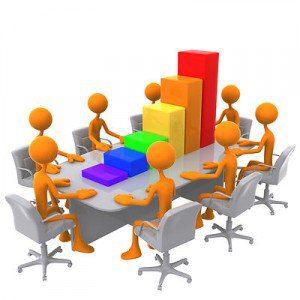 Experimentos Puros
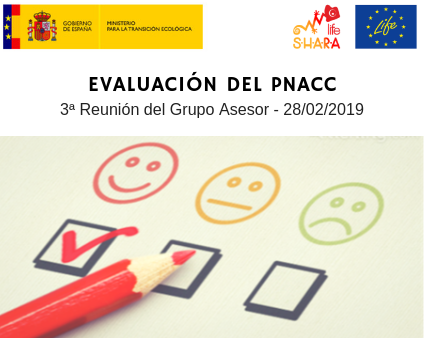 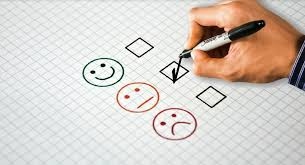 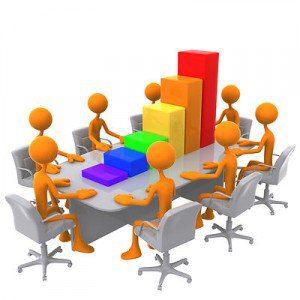 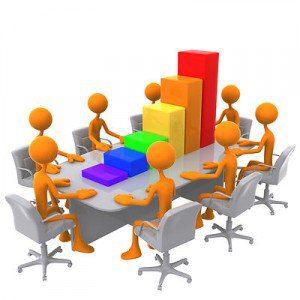 Cuasi experimental
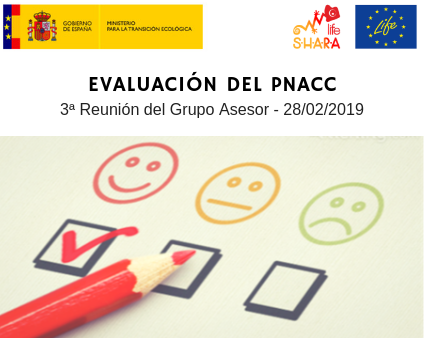 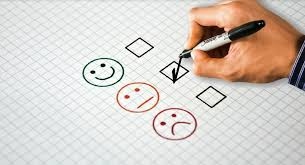 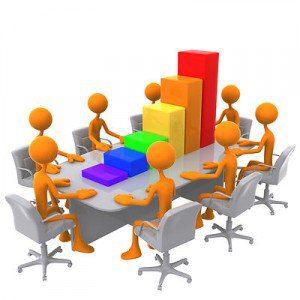